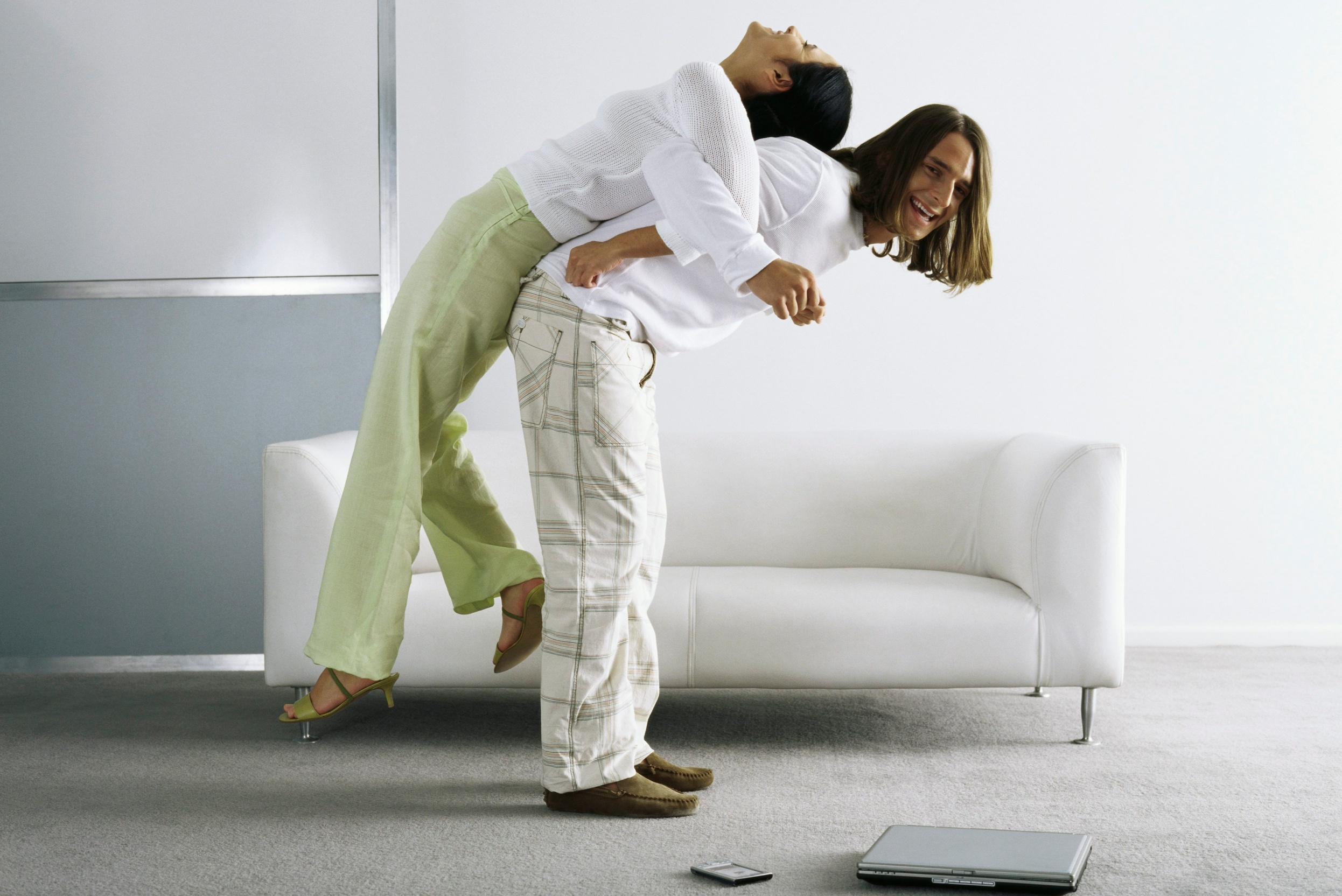 Arbeidstilsynet - for et godt arbeidsmiljø!


Direktør
Ingrid Finboe Svendsen
3.Desember 2010
2
01.12.2010
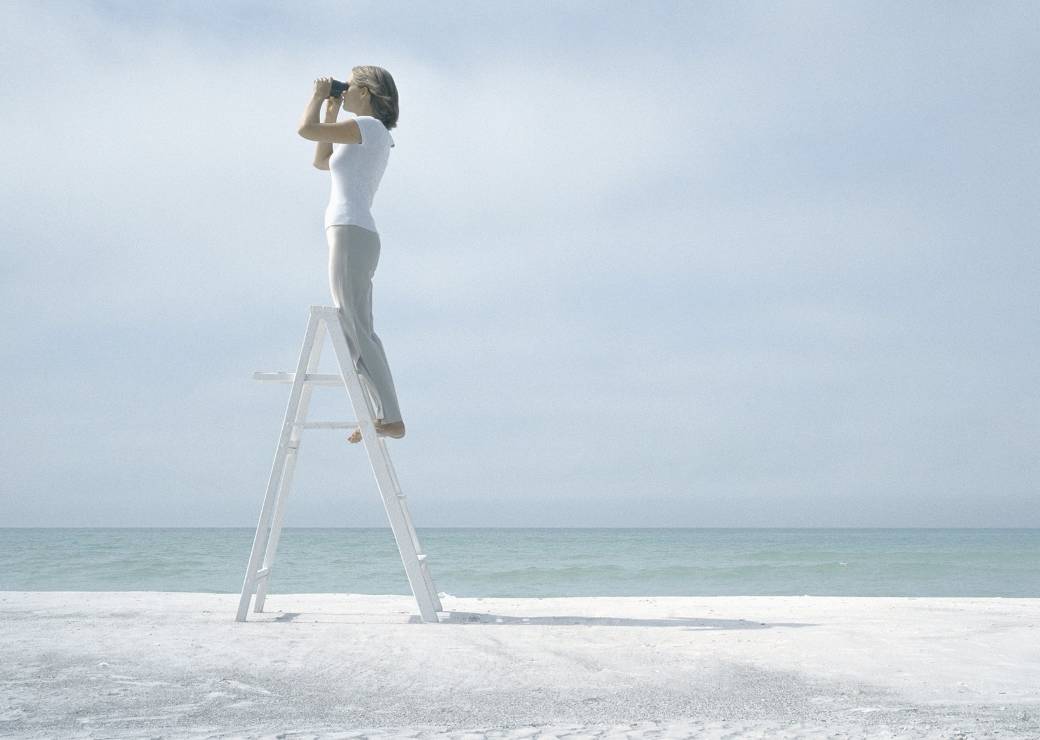 Hvordan skal Arbeidstilsynet møte utfordringene i den nye IA-avtalen?
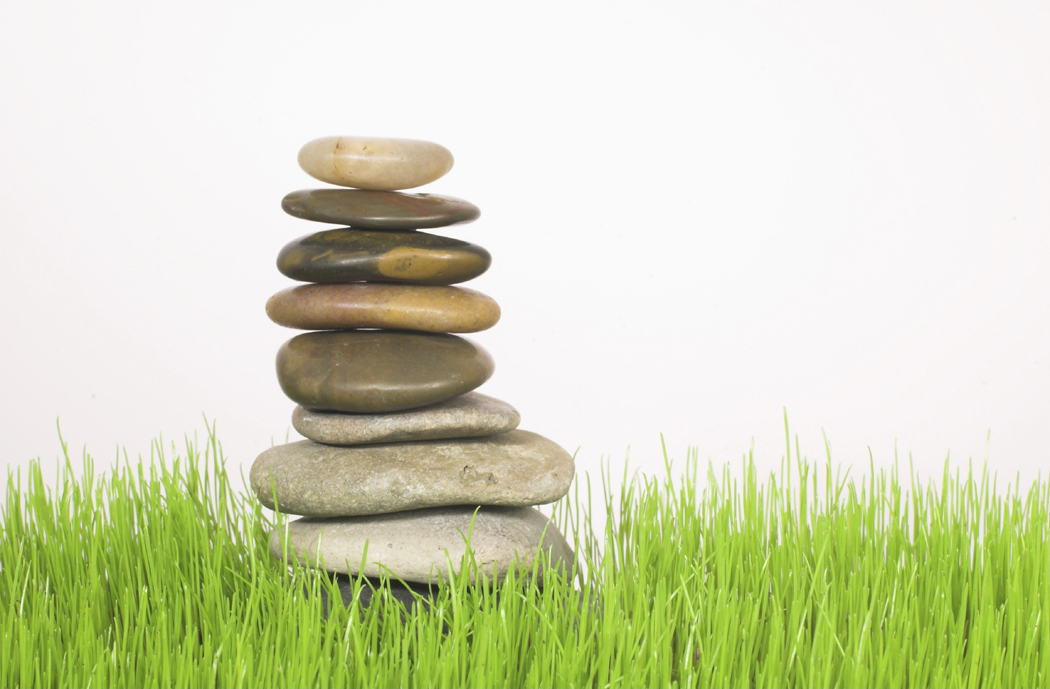 3 hovedelementer:
Tilsyn og veiledning
Samarbeid med NAV og partene
Bruk av godkjent bedriftshelsetjeneste
4
For å:									
 forebygge uheldige belastninger og sykefravær!
Tilsyn og veiledning
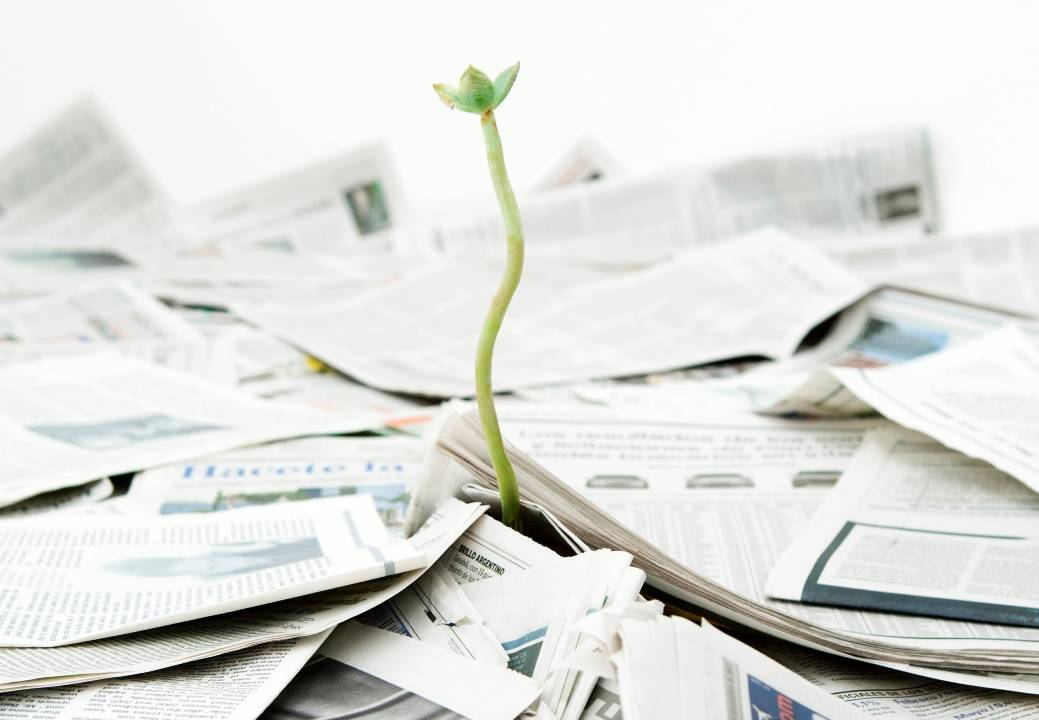 5
BRUK VERNEOMBUDET !
Det e itjnå som kjem tå sæ - sjøl e du lett som ein spøl. Men sammen så veie vi fleire tonn, med littegrann hjølp gjer det littegrann monn. 
Det e itjnå som kjem tå sæ sjøl!

Hans Rotmo
6
01.12.2010
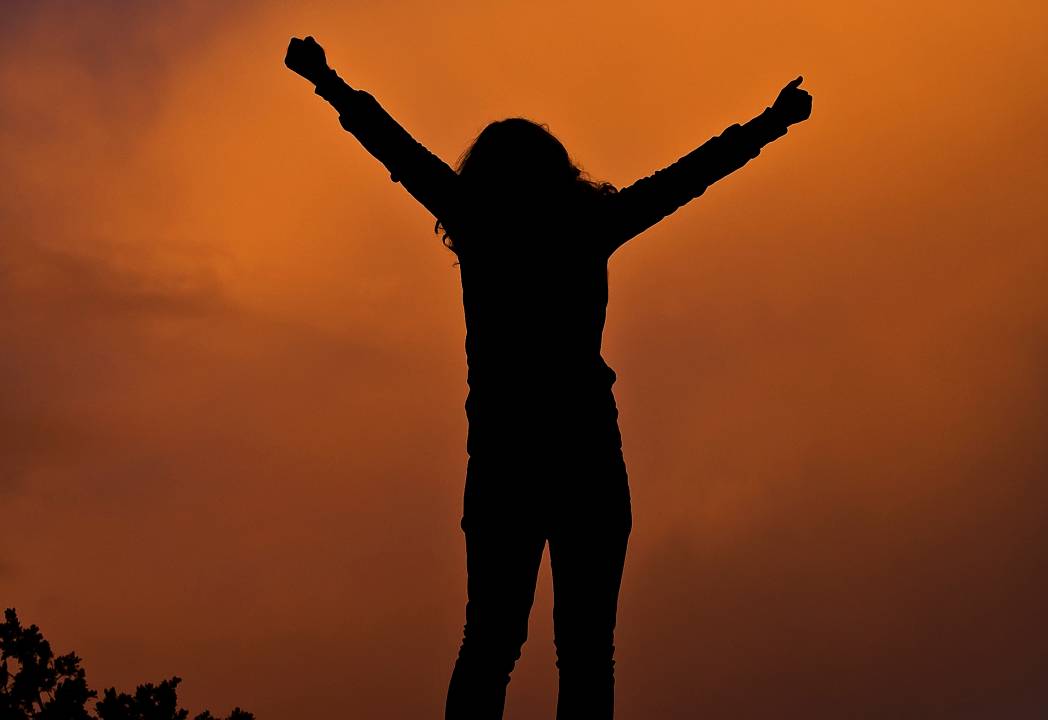 Leder-engasjement !
7
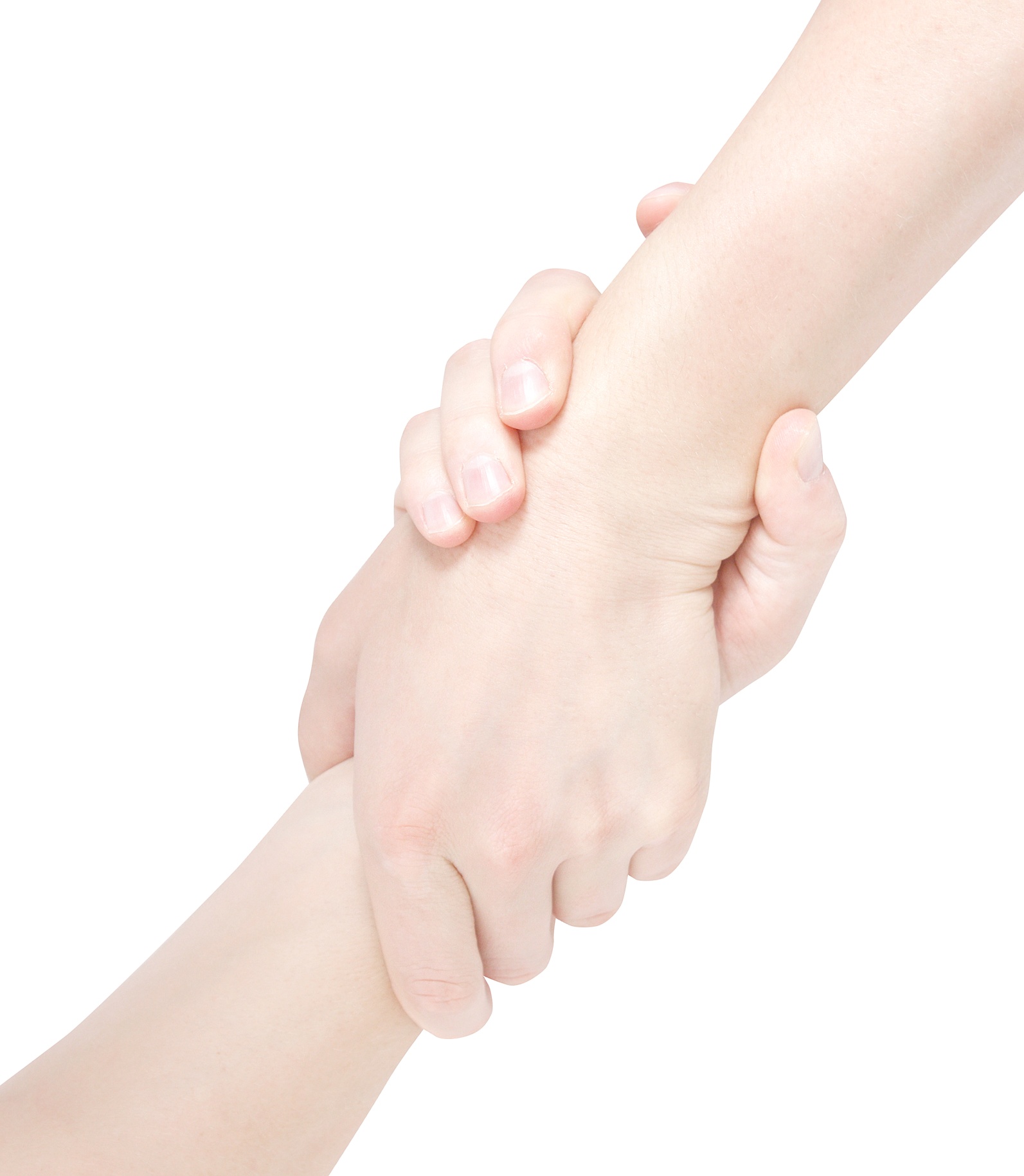 Bruk BHT !
8
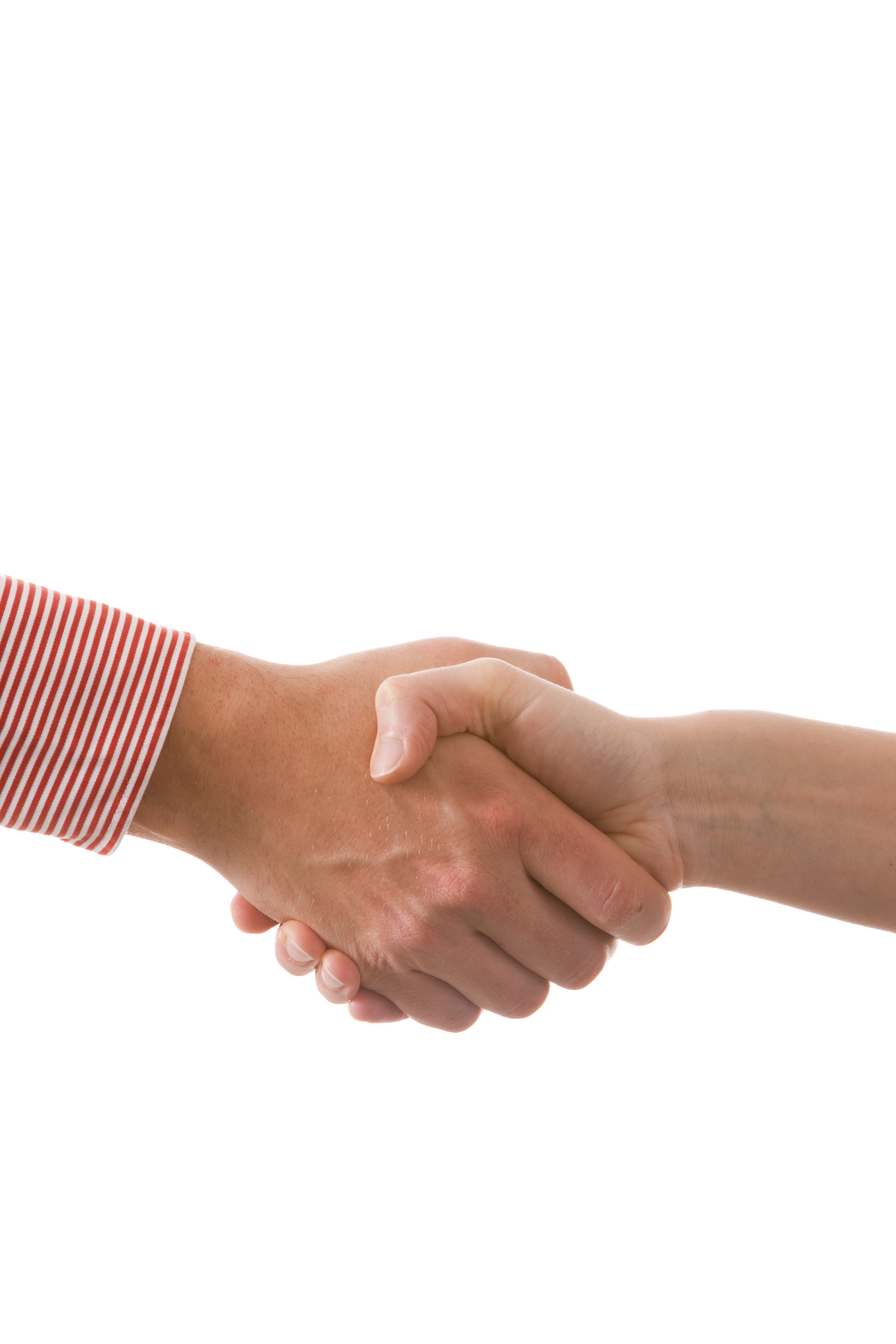 Samarbeid med NAV og partene
9
01.12.2010
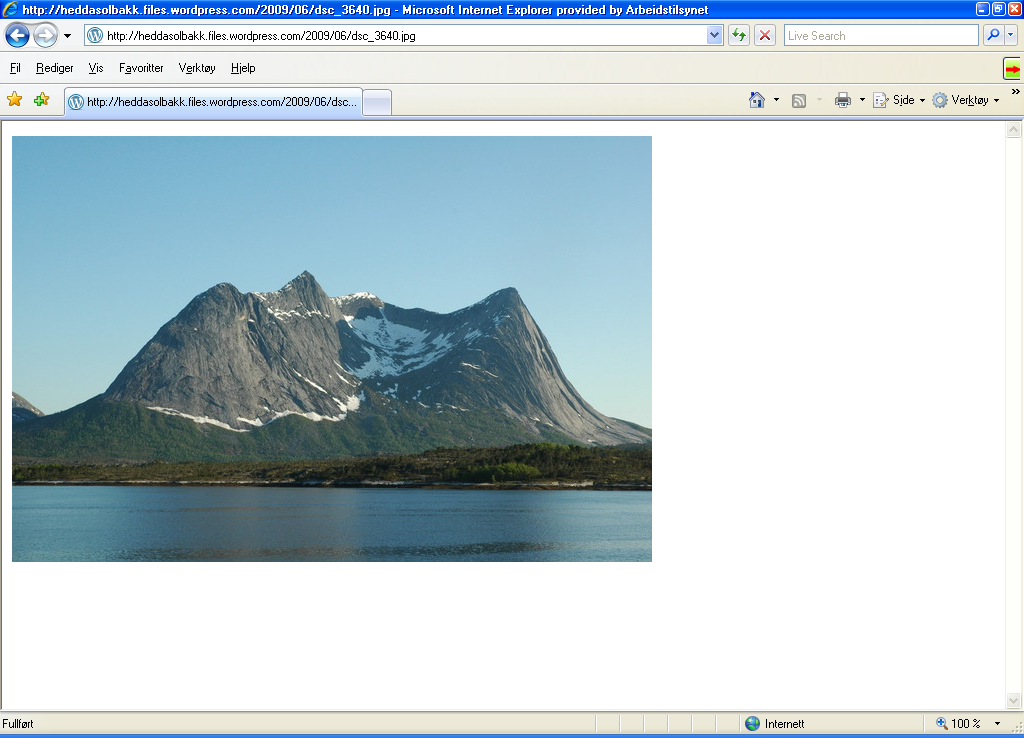 Står man ved målet, angrer man ikke reisens møye og besvær. (Aristoteles)
10